May 2012
IEEE 802.11aiFast Initial Link Setup Motion slide deck for Atlanta
Date: 2012-05-14
Authors:
Slide 1
Hiroshi Mano (ATRD, Root, Lab)
May 2012
Abstract
Motion slide deck of Fast Initial Link Setup Task Group for May 2012,  Atlanta
Slide 2
Hiroshi Mano (ATRD, Root, Lab)
May 2012
12/0630 TGai Agenda
Slide 3
Hiroshi Mano (ATRD, Root, Lab)
May 2012
Approve TGai meeting minutes of Waikoloa face-to-face meeting.
Motion:
Approve TGai Meeting Minutes for the IEEE 802.11 March 2012 Plenary :   
March  2012 Waikoloa Session Minutes
https://mentor.ieee.org/802.11/dcn/12/11-12-0472-00-00ai-march-2012-waikoloa-session-minutes.doc
Moved Marc
Seconed  Dwight Smith
Approved
Slide 4
Hiroshi Mano (ATRD, Root, Lab)
May 2012
Approve TGai teleconference meeting minutes of Waikoloa to Atlanta meeting.
Motion:
Approve TGai teleconference meeting minutes of Waikoloa to Atlanta meeting.
March-May Teleconference Minutes
https://mentor.ieee.org/802.11/dcn/12/11-12-0476-06-00ai-mar-may-teleconference-minutes.doc
Moved; Tom Siep
Seconde: Marc Emmelmann
Approved
Slide 5
Hiroshi Mano (ATRD, Root, Lab)
May 2012
Approve to create 2nd Vice chair position.
Motion:
Approve to create 2nd Vice chair position and elect by the following schedule.
Open nomination:			Now
Close nomination:			9:00 pm 14th May
Candidate send e-mail to TGai reflector
Presentation of candidate :		AM2 15th May 
Vote and elect:			AM2 15th May
Moved: Lee Armstrong
Seconded: Dwight Smith 
21-0-0
Motion passes
Slide 6
Hiroshi Mano (ATRD, Root, Lab)
May 2012
Agenda
Slide 7
Hiroshi Mano (ATRD, Root, Lab)
May 2012
Teleconference Schedule
Motion: 
Approve the following schedule of weekly teleconferences. 
  Tuesdays  00:00 ET (23:59.99…. on Monday) continue from 29th May 2012  until 24th July 2012.
Duration 1Hour
Using WEB-EX that will be provided by Task Group Chair
Moved:    ,  Seconded:
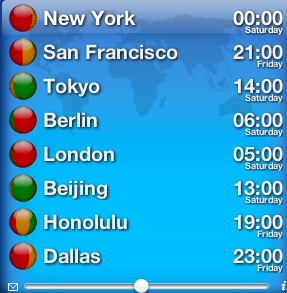 Slide 8
Hiroshi Mano (ATRD, Root, Lab)
May 2012
Officer Election
Slide 9
Hiroshi Mano (ATRD, Root, Lab)
May 2012
Motion 1 (Chair)
Hiroshi Mano (Allied Telissis R&D) is currently the Chair and would like to continue as Chair of TGai.
Are there any other candidates?
Slide 10
Hiroshi Mano (ATRD, Root, Lab)
May 2012
Motion 2 (Secretary)
Hitoshi Morioka (Allied Telissis R&D) is currently the TGai  Secretary and would like to continue as  TGai  Secretary.
Are there any other candidates?
Slide 11
Hiroshi Mano (ATRD, Root, Lab)
May 2012
Motion 3 (Technical editor)
Tom Siep (CSR) ) is currently the TGai  Technical editor and would like to continue as TGai Technical editor.
Are there any other candidates?
Slide 12
Hiroshi Mano (ATRD, Root, Lab)
May 2012
Motion 4 (Vice Chair)
Marc Emmelmann (Fokus) is currently the TGai  Vice Chair and would like continue as TGai  Vice Chai.
Are there any other candidates?
Slide 13
Hiroshi Mano (ATRD, Root, Lab)
May 2012
Election 2nd  Vice Chair
Election by Ballot voting
Result 
Robert Stacy (Apple) 			13	27%
Lee Armstrong (Armstrong Consulting, Inc. )	 9	18%
Gabor Bajko ( Nokia )			25	51%
Abstain 					 2	 4%					
Total					49	100%
Slide 14
Hiroshi Mano (ATRD, Root, Lab)
May 2012
11/1160r8 George Cherian
Slide 15
Hiroshi Mano (ATRD, Root, Lab)
May 2012
Straw polls
Do you support the ANonce derivation at the STA based on the ANonce seed sent by AP in Broadcast ProbeResp/Beacon?

Yes 11
No 10
Abstain 15
Slide 16
Hiroshi Mano (ATRD, Root, Lab)
May 2012
Stroll Poll 1
Do you support network initiated EAP authentication as mentioned in slide 12,13 of 11/1160r9?
Yes: 11
No: 4
More information: 20
Slide 17
Hiroshi Mano (ATRD, Root, Lab)
May 2012
Stroll Poll 2
Do you support adding an EAP Trigger Proxy function in AP for EAP-Response/Identity message generating when FILS/802.1x authentication request frame with a User Identity is received,  in order to skip EAP-Request/Identity and EAP-Response/Identity message on the air interface mentioned in slide 12,13 of 11/1160r9?
Yes: 10
No:0
More information: 20
Slide 18
Hiroshi Mano (ATRD, Root, Lab)
May 2012
12/273r7	Hiroki Nakano
Slide 19
Hiroshi Mano (ATRD, Root, Lab)
May 2012
Motion 1
Move to add the following text to the Section 3 of SFD:

	“3.3 Encapsulation Framework for HLCF
	The TGai amendment defines a generalized method for upper layer transport encapsulation during FILS to enable higher layer services.”

Moved:Hiroki Nakano
Seconded:Lee Armstrong
Yes:	8	No:	0	Abstain:25
Slide 20
Hiroshi Mano (ATRD, Root, Lab)
May 2012
Motion 2
Move to add the following text to the Section 5 of SFD:

	“5.2 IPv4 support
	The TGai amendment defines a method of IP(v4) address assignment which works as a transport of DHCP.”

Moved:
Seconded:
Yes:		No:		Abstain:
Slide 21
Hiroshi Mano (ATRD, Root, Lab)
May 2012
Motion 2a
Move to add the following text to the Section 2 of SFD:

	“DHCP: Dynamic Host Configuration Protocol, which is defined by RFC2131 and the other supplemental RFCs.”

Moved:
Seconded:
Yes:		No:		Abstain:
Slide 22
Hiroshi Mano (ATRD, Root, Lab)
May 2012
Motion 3
Move to add the following text to the Section 5 of SFD:
	“5.3 IPv6 support
	The TGai amendment does not define any detail of IPv6 address assignment and does encourage IPv6 to use a generalized method for upper layer transport encapsulation defined by the TGai amendment.”

Moved:
Seconded:
Yes:		No:		Abstain:
Slide 23
Hiroshi Mano (ATRD, Root, Lab)
May 2012
Motion 4
Move to add the following text to the Section 5 of SFD:
	“5.x Forwarding of HLCF information
	The TGai amendment defines HLCF as an AP forwards higher layer information between an non-AP STA and the others than the non-AP STA only either after successful authentication or with assurances of the same security level as the existing 802.11 security framework.” 
Moved:
Seconded:
Yes:		No:		Abstain:
Slide 24
Hiroshi Mano (ATRD, Root, Lab)
May 2012
12/519r0	Lei Wang
Slide 25
Hiroshi Mano (ATRD, Root, Lab)
May 2012
Straw polls  for Proposed Text for SFD
Straw Poll : Do you support adding the following text to Subsection “3.1 Optimizations”,  on page 4, in the TGai SFD, 12/0151r7 
A TGai solution should support a procedure for the AP-STA and Non AP-STA of the link to be setup to negotiate or synchronize the applicable link setup optimizations, called as FILS negotiation procedure.
The FILS negotiation procedure can be initiated by AP  and/or Non AP-STA.

Result    Yes     9              NO   5             More information       12
Slide 26
Hiroshi Mano (ATRD, Root, Lab)
May 2012
Straw poll for Proposed Text for SFD
Straw poll-2: Do you add the following text to Subsection “3.1 Optimizations”,  on page 4, in the TGai SFD, 12/0151r7 
A TGai solution should provide signaling support for the negotiation of link setup optimizations between the two ends of the link to be set up.
The signals used in the negotiation of link setup optimizations may include:
FILS-Initiation:  containing the suggestions of link setup optimizations proposed by the transmitter of this initiation signal, which can be either end of the link to be set up.
FILS-Response: containing the responses to the received link setup optimization suggestions,  e.g., full-confirmation, partial-confirmation, or rejection.

Mover: Lei Wang 
Seconder: 

Result    Yes                    NO                     Abstain_______________
Slide 27
Hiroshi Mano (ATRD, Root, Lab)
May 2012
12/513r0	Lei Wang
Slide 28
Hiroshi Mano (ATRD, Root, Lab)
May 2012
Straw poll for Proposed Text for SFD
Straw poll-1:Do you support adding the following text to Subsection “3.1 Optimizations”,  on page 4, in the TGai SFD, 12/0151r7 
A TGai solution should allow AP and STA to use pre-acquired knowledge to accelerate the link setup. 
A TGai solution should provide procedural and signaling supports for pre-acquired knowledge indication and confirmation between the two STAs of the 802.11 link to be setup.


Result    Yes  16                  NO    0            More information_____17__
Slide 29
Hiroshi Mano (ATRD, Root, Lab)
May 2012
Straw poll  for Proposed Text for SFD – con’t
Straw poll -2: Do you support adding the following text to Subsection “3.1 Optimizations”,  on page 4, in the TGai SFD, 12/0151r7 :
The pre-acquired knowledge indication and confirmation should be provided in the unicast messages between the two STAs of the link to be setup.
The pre-acquired knowledge indication and confirmation can be provided in the Information Elements (IEs) carried by the existing management frames, e.g., Probe Request / Response,  and/or Association Request / Response. 

Result    Yes                    NO                     More information______________
Slide 30
Hiroshi Mano (ATRD, Root, Lab)
May 2012
Straw poll for Proposed Text for SFD – con’t
Straw poll -3:Do you support  adding the following text under subsection “3.1 Optimizations”,  on page 4, in the TGai SFD, 12/0151r7:
More than one FILS solutions can be defined and supported by TGai in a flexible and interoperable way.
In order to accommodate more than one FILS solutions in TGai,  a negotiation procedure should be supported to customize the link setup procedure for each specific cases. 
The negotiation procedure for selecting a specific link setup procdure can be conducted by piggybacking the existing management message rounds, such that no additional message rounds are required.

Result    Yes        5            NO     15               More information 15
Slide 31
Hiroshi Mano (ATRD, Root, Lab)
May 2012
12/0573 Paul Lambert ( Marvel )
Slide 32
Hiroshi Mano (ATRD, Root, Lab)
May 2012
Security and Specification Framework
Straw Poll The draft specification shall define authentication mechanisms that may be used to avoid involvement of an on-line and remote network services.

	Results: (15 yes/8 no /21 more info)
Slide 33
Hiroshi Mano (ATRD, Root, Lab)
May 2012
12/277r5	Katsuo Yunoki
Slide 34
Hiroshi Mano (ATRD, Root, Lab)
May 2012
Motion-1
Move to add the following text to the clause 6 of the specification framework document (11-12/0151r07):
6.1.3  Air-time Occupancy Reduction (11-12/0277r4)
802.11ai shall have mechanism to reduce the air time occupancy of MAC frames used for active scanning.
Moved:
Seconded:
Yes:		No:		Abstain:
Slide 35
Hiroshi Mano (ATRD, Root, Lab)
May 2012
Motion-2
Move to add the following text to the clause 6 of the specification framework document (11-12/0151r07):
6.1.X  Passive Scanning Execution (11-12/0277r4)  
TGai studies possibility to mandate passive scanning execution before active scanning for 11ai STAs in order to reduce air-time occupancy.
Moved:
Seconded:
Yes:		No:		Abstain:
Slide 36
Hiroshi Mano (ATRD, Root, Lab)
May 2012
12/406r5	Lei Wang
Slide 37
Hiroshi Mano (ATRD, Root, Lab)
May 2012
Motions for proposed text for SFD (for 2012-May meeting)
Motion-1: Insert the following text to Section 6.2.1 on page 7 of TGai SFD, 12/0151r7

The AP may transmit a MAC frame, to be defined as “FILS Discovery Frame”, between full Beacon instances to support a quick AP/Network  Discovery for a fast initial link setup. 
The FILS Discovery Frame may be transmitted periodically and/or non-periodically. 
If transmitted periodically, the periodicity of the FILS Discovery Frame may be changed. 
The interval between regular beacon and FILS Discovery Frame shall be no less than dot11aiFILSBeaconMinimumInterval.

Mover: 
Seconder: 

Results:    Yes                     No                  Abstain_________
Slide 38
Hiroshi Mano (ATRD, Root, Lab)
May 2012
Motions for proposed text for SFD (for 2012-May meeting)
Motion-2: Insert the following text to Section 6.2.1 on page 7 of TGai SFD, 12/0151r7

The FILS Discovery Frame is a public action frame, which is one of the following:
a Modified Measurement Pilot frame, or 
a Modified 11ah short beacon frame, or
a newly designed MAC public action frame.

Mover: 
Seconder: 

Results:    Yes                     No                  Abstain________
Slide 39
Hiroshi Mano (ATRD, Root, Lab)
May 2012
12/567r0	Young Hoon Kwon
Slide 40
Hiroshi Mano (ATRD, Root, Lab)
May 2012
Straw Poll 1
Do you agree to add the sentence to section 6.2 Passive Scanning of TGai SFD, 12/0151r7.
“FILS beacon should include information on time to earliest next FILS beacon among nearby APs and corresponding frequency channel.”?

Yes:
No:
Abstain:
Slide 41
Hiroshi Mano (ATRD, Root, Lab)
May 2012
Straw Poll 2
Do you agree to add the sentence to section 6.2 Passive Scanning of TGai SFD, 12/0151r7.
“A non-AP STA can report FILS beacon transmission timing information of nearby APs including APs in different frequency channels.”?


Yes:
No:
Abstain:
Slide 42
Hiroshi Mano (ATRD, Root, Lab)
May 2012
Straw Poll 3
Do you agree to add the sentence to section 6.2 Passive Scanning of TGai SFD, 12/0151r7.
“AP can shift FILS beacon transmission time and/or change FILS beacon transmission interval without ambiguity on associated STAs.”?


Yes:
No:
Abstain:
Slide 43
Hiroshi Mano (ATRD, Root, Lab)
May 2012
12/568r0	Young Hoon Kwon
Slide 44
Hiroshi Mano (ATRD, Root, Lab)
May 2012
Straw Poll
Do you agree to add the sentence to section 6.2 Passive Scanning of TGai SFD, 12/0151r7.
“AP can transmit AP discovery information in management packets, such as Association Response, which replaces adjacent FILS beacon transmission.”?


Yes:
No:
Abstain:
Slide 45
Hiroshi Mano (ATRD, Root, Lab)
May 2012
12/550r1	Kiseon Ryu
Slide 46
Hiroshi Mano (ATRD, Root, Lab)
May 2012
Motion
Move to add the following text to the clause 6 of the specification framework document:

6.1.9 Probe Response Monitoring 
802.11ai shall support that STA informs AP whether STA sending a Probe Request waits on the channel till either MinChannelTime or MaxChannelTime.


Moved :	
Seconded: 

Yes: 	No:      Abstain:
Slide 47
Hiroshi Mano (ATRD, Root, Lab)
May 2012
12/535r1	Jarkko Kneckt
Slide 48
Hiroshi Mano (ATRD, Root, Lab)
May 2012
Strawpoll
Do you agree that the scanning STA has no control of the upper delay bound of the passive scanning?
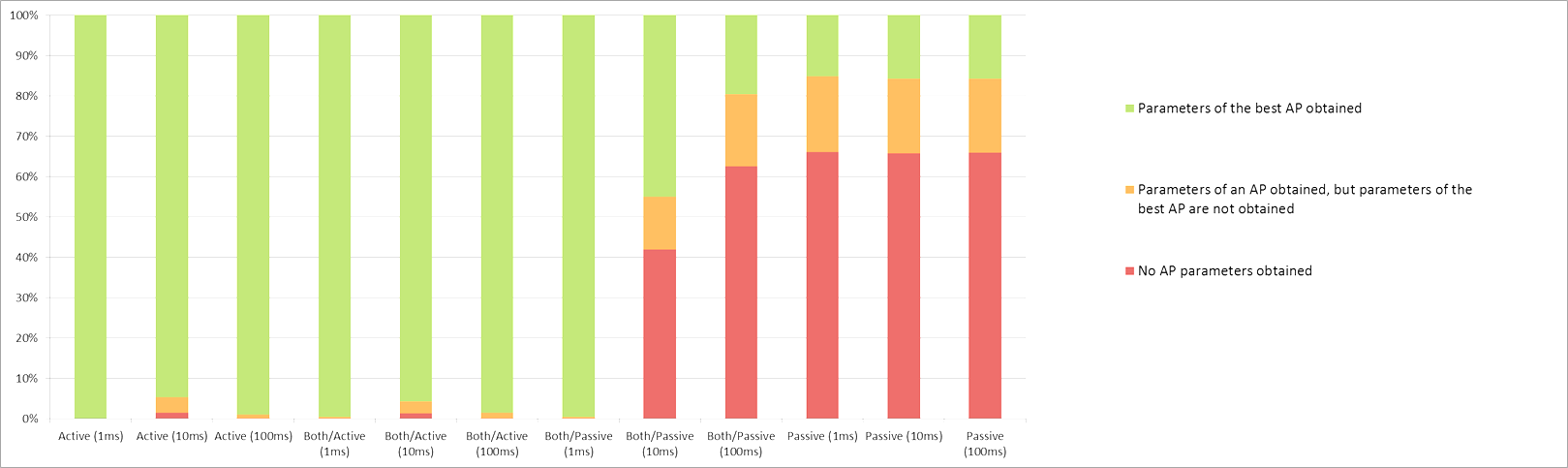 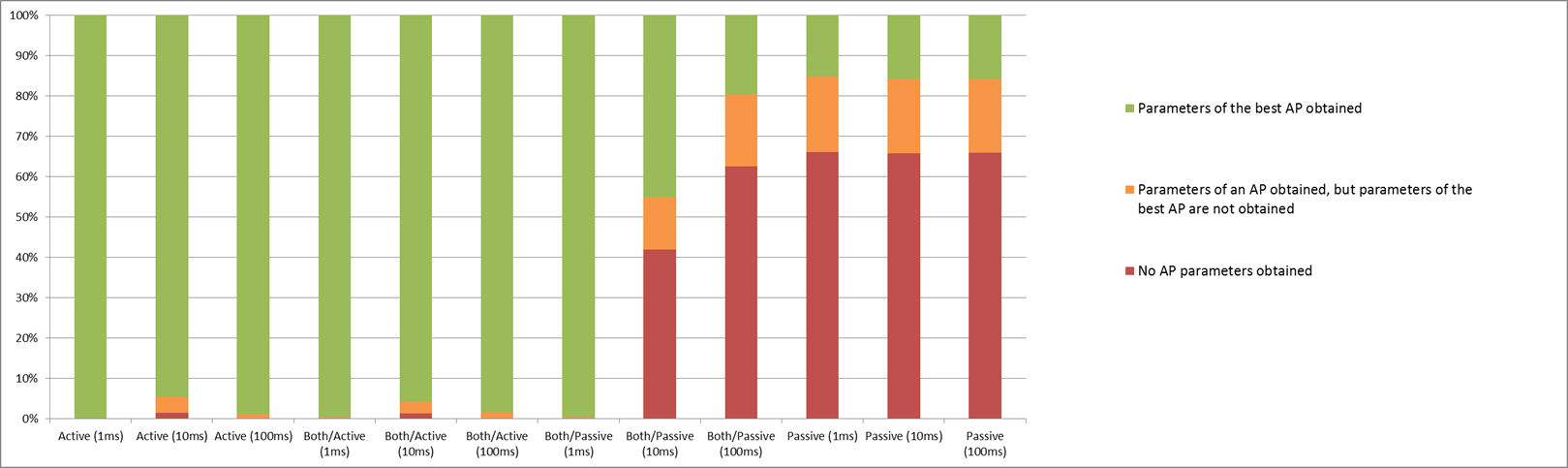 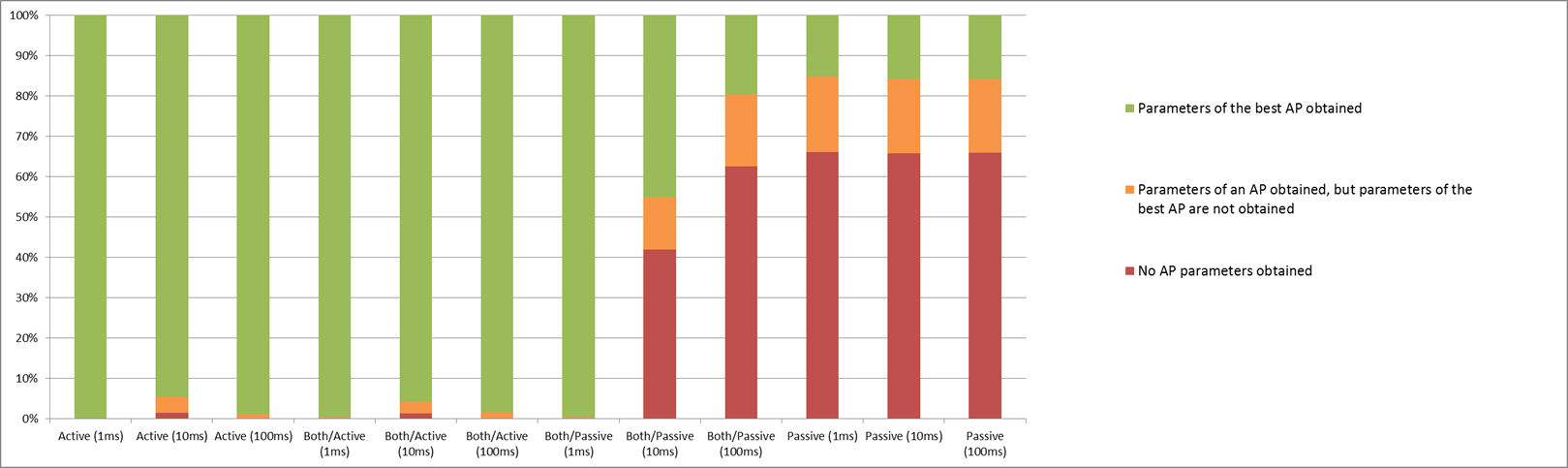 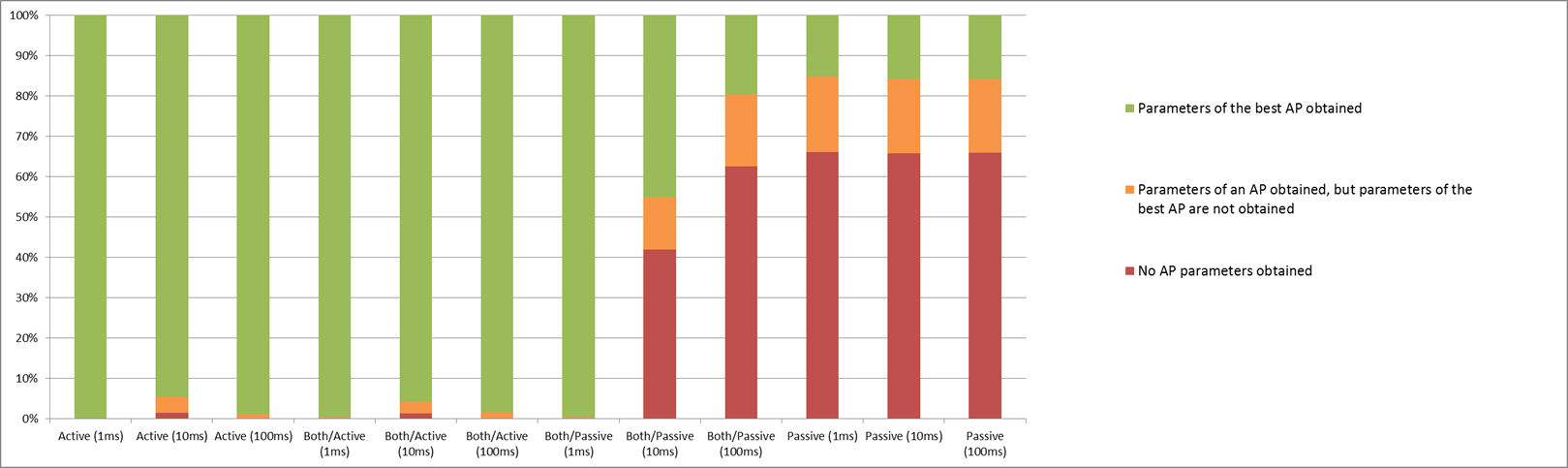 Slide 49
Hiroshi Mano (ATRD, Root, Lab)
May 2012
Strawpoll
Do you agree that a scanning STA shall try to transmit a Probe Request and cancel the Probe Request transmission, if:
Acceptable AP is discovered
Similar Probe Request is received ?
Slide 50
Hiroshi Mano (ATRD, Root, Lab)
May 2012
Motion
Do you agree adding to specification framework document the following sentence: 
”A scanning STA shall initiate the AP discovery by transmitting a Probe Request frame. If an acceptable AP is discovered or a similar Probe Request is received before the Probe Request is transmitted, the STA shall cancel the Probe Request transmission.”
Slide 51
Hiroshi Mano (ATRD, Root, Lab)
May 2012
12/552r0	Jarkko Kneckt
Slide 52
Hiroshi Mano (ATRD, Root, Lab)
May 2012
Motion
Add the following text to the specification framework document:
” 802.11ai shall enable scanning request and response frames transmission as non-VHT duplicate PPDUs to 20, 40, 80 and 160 MHz”
Slide 53
Hiroshi Mano (ATRD, Root, Lab)
May 2012
12/559r0	Gabor Bajko
Slide 54
Hiroshi Mano (ATRD, Root, Lab)
May 2012
Motion
Add the following text to section 6.3 of the SFD

For faster network discovery, STAs may combine Probe Requests and GAS Requests. AP STAs may combine Probe Response and GAS Response frames
Slide 55
Hiroshi Mano (ATRD, Root, Lab)
May 2012
12/258r7	Giwon Park
Slide 56
Hiroshi Mano (ATRD, Root, Lab)
Slide 57
May 2012
Motion 1
Move to add the following text to the clause 6 of the specification framework document:

6.1.9 Probe Response filtering
The 802.11ai shall support the Probe Response filtering to reduce the overhead of  Probe Response transmission.

Moved :	
Seconded: 

Yes: 	No:      Abstain:
Hiroshi Mano (ATRD, Root, Lab)
Slide 58
May 2012
Motion 2
Move to add the following text to the clause 6 of the specification framework document:

6.1.9 Probe Response filtering
According to the Signal quality (i.e., RCPI, RSNI) of received Probe Request, AP may not send the Probe Response to STA which sent the Probe Request.  

Moved :	
Seconded: 

Yes: 	No:      Abstain:
Hiroshi Mano (ATRD, Root, Lab)
May 2012
12/246r4	Jing-Rong Hsieh
Slide 59
Hiroshi Mano (ATRD, Root, Lab)
May 2012
Motion 1
Concept
An AP shall respond to probe request addressed to the AP with higher priority over probe request with wildcard ID.  
Motion
Do you support to add the above concept into Section 6 “Fast Network Discovery” of the TGai spec framework?
Yes
No 
Abstain
Hiroshi Mano (ATRD, Root, Lab)
Slide 60
May 2012
Motion 2
Concept
An AP shall respond to probe request directed at the AP with higher priority EDCA parameters, such as those for AC_VO or AC_VI.    
Motion
Do you support to add the above concept into Section 6 “Fast Network Discovery” of the TGai spec framework?
Yes 
No 
Abstain
Hiroshi Mano (ATRD, Root, Lab)
Slide 61
May 2012
12/571r0	Jae Seung Lee
Slide 62
Hiroshi Mano (ATRD, Root, Lab)
May 2012
Motion 1
Update the spec framework document with the following text under subsection “6.1 Active Scanning”:
STA may include Exclusion List in the Probe Request frame that indicates the STAs that should not transmit probe responses.

Moved: 
Seconded: 

Yes             
No               
Abstain
Slide 63
Hiroshi Mano (ATRD, Root, Lab)
May 2012
Motion 2
Update the spec framework document with the following text under subsection “6.1 Active Scanning”:
Substrings of SSIDs or Mesh IDs can be used in the Exclusion List to indicate the STAs that should not transmit probe responses.

Moved: 
Seconded: 

Yes             
No               
Abstain
Slide 64
Slide 64
Hiroshi Mano (ATRD, Root, Lab)
May 2012
12/254r3	Giwon Park
Slide 65
Hiroshi Mano (ATRD, Root, Lab)
May 2012
Motion 1
Move to add the following text to the clause 6 of the specification framework document:

STA may include a GAS configuration-change counter in the Association Request to check changes in a set of static GAS parameters.

Moved :	
Seconded: 

Yes: 	No:      Abstain:
Slide 66
Hiroshi Mano (ATRD, Root, Lab)
May 2012
Motion 2
Move to add the following text to the clause 6 of the specification framework document:

AP may include a GAS information in the Association Response when the GAS configuration change counter mismatches between STA and AP.

Moved :	
Seconded: 

Yes: 	No:      Abstain:
Slide 67
Hiroshi Mano (ATRD, Root, Lab)
May 2012
12/548r0	Giwon Park
Slide 68
Hiroshi Mano (ATRD, Root, Lab)
May 2012
Motion 1
Concept
The 802.11ai shall have a mechanism for prioritized active scanning to reduce the latency of active scanning.
Motion
Do you support to add the above concept into Section 6 “Fast Network Discovery” of the TGai spec framework?
Yes
No 
Abstain
Slide 69
Hiroshi Mano (ATRD, Root, Lab)
May 2012
Motion 2
Concept
Prioritized active scanning is helpful for the STA to discover and select the high priority AP(s) earlier than the low priority AP(s).   
Motion
Do you support to add the above concept into Section 6 “Fast Network Discovery” of the TGai spec framework?
Yes
No 
Abstain
Slide 70
Hiroshi Mano (ATRD, Root, Lab)
May 2012
Motion 3
Concept
An AP should respond to probe request addressed to the AP with higher priority over probe request with wildcard ID. 
Motion
Do you support to add the above concept into Section 6 “Fast Network Discovery” of the TGai spec framework?
Yes
No 
Abstain
Slide 71
Hiroshi Mano (ATRD, Root, Lab)
May 2012
12/256r3	Kiseon Ryu
Slide 72
Hiroshi Mano (ATRD, Root, Lab)
May 2012
Motion 1
Move to add the following text to the end of the clause 6 of the specification framework document:

802.11ai shall support the prioritized active scanning to reduce the latency of active scanning as well as the overhead of Probe Response.

Moved :	
Seconded: 

Yes: 	No:      Abstain:
Slide 73
Hiroshi Mano (ATRD, Root, Lab)
May 2012
Motion 2
Move to add the following text to the end of the clause 6 of the specification framework document:

Prioritized active scanning allows the STA to select the AP with desired SSID with higher priority over the AP with non-desired SSID. 

Moved :	
Seconded: 

Yes: 	No:      Abstain:
Slide 74
Hiroshi Mano (ATRD, Root, Lab)
May 2012
Motion 3
Move to add the following text to the end of the clause 6 of the specification framework document:

After receiving a Probe Request, the AP with non-desired SSID may delay its transmission of Probe Response by the certain time interval as indicated in the received Probe Request.

Moved :	
Seconded: 

Yes: 	No:      Abstain:
Slide 75
Hiroshi Mano (ATRD, Root, Lab)
May 2012
12/553r2	Jarkko Kneckt
Slide 76
Hiroshi Mano (ATRD, Root, Lab)
May 2012
Motion 1
Add the following sentence to the Specification Framework document:
” Probe Request may contain Inclusion List that specifies the MAC Addresses and SSIDs of hte STAs that shall respond to the request.”
Slide 77
Hiroshi Mano (ATRD, Root, Lab)
May 2012
Motion 2
Add the following sentence to the Specification Framework document:
” Probe Request may contain Exclusion List that specifies the MAC Addresses and SSIDs of hte STAs that shall not respond to the request.”
Slide 78
Hiroshi Mano (ATRD, Root, Lab)
May 2012
Motion 3
Add the following sentence to the Specification Framework document:
” Probe Response may contain Inclusion Parameters that specify the criteria of AP capabilites and link performance that the responding STAs shall fulfill.”
Slide 79
Hiroshi Mano (ATRD, Root, Lab)
May 2012
12/549r1	Giwon Park
Slide 80
Hiroshi Mano (ATRD, Root, Lab)
May 2012
Motion 1
Move to add the following text to the end of the clause 6.1.6 of the specification framework document:

When performing active scanning, FILS capable STA may include the predefined time interval (i.e., MinChannelTime) in Probe Request for Probe Response omission.

Moved :	
Seconded: 

Yes: 	No:      Abstain:
Slide 81
Hiroshi Mano (ATRD, Root, Lab)
May 2012
Motion 2
Move to add the following text to the end of the clause 6.1.5 of the specification framework document:

When performing active scanning, FILS capable STA may include the predefined time interval (i.e., MinChannelTime) in Probe Request for transmission of a single broadcast addressed Probe Response.

Moved :	
Seconded: 

Yes: 	No:      Abstain:
Slide 82
Hiroshi Mano (ATRD, Root, Lab)
May 2012
12/572r0	Jae Seung Lee
Slide 83
Hiroshi Mano (ATRD, Root, Lab)
May 2012
Motion 1
Update the spec framework document with the following text under subsection “6.1 Active Scanning”:
Non-AP STA may include its preferences and/or capabilities information in the Probe Request frame. If the preferences and/or capabilities of the STA are not acceptable by the responding STA, then the responding STA may not transmit Probe Response.

Moved: 
Seconded: 

Yes                
No                  
Abstain
Slide 84
Hiroshi Mano (ATRD, Root, Lab)
May 2012
Motion 2
Update the spec framework document with the following text under subsection “6.1 Active Scanning”:
If the non-AP STA that has sent the Probe Request is not acceptable by the responding STA because of the responding  STA’s current operating condition, then the responding STA may not transmit Probe Response.

Moved: 
Seconded: 

Yes             
No               
Abstain
Slide 85
Slide 85
Slide 85
Hiroshi Mano (ATRD, Root, Lab)
May 2012
Motion 3
Update the spec framework document with the following text under subsection “6.1 Active Scanning”:
Non-AP STA may include its security processing requirements and/or security capability in the Probe Request frame for Probe Request filtering.

Moved: 
Seconded: 

Yes             
No               
Abstain
Slide 86
Slide 86
Slide 86
Hiroshi Mano (ATRD, Root, Lab)
May 2012
Motion 4
Update the spec framework document with the following text under subsection “6.1 Active Scanning”:
Non-AP STA may include its required AP’s capabilities in the Probe Request frame for Probe Request filtering.

Moved: 
Seconded: 


Yes             
No               
Abstain
Slide 87
Slide 87
Hiroshi Mano (ATRD, Root, Lab)
May 2012
Motion 5
Update the spec framework document with the following text under subsection “6.1 Active Scanning”:
AP Channel Report element included in the most recently received Probe Response may be used to select the next channel to be scanned during active scanning.

Moved: 
Seconded: 

Yes             
No               
Abstain
Slide 88
Slide 88
Slide 88
Hiroshi Mano (ATRD, Root, Lab)
May 2012
12/538r0	Jonathan Segev (Backup)
Slide 89
Hiroshi Mano (ATRD, Root, Lab)
May 2012
Framework document – straw poll 1
Insert the following text on clause 6 of the SFD (11-12/0151r07):

The amendment will define a mechanism to aggregate Probe Responses in a method controlled by the AP.

Do you agree to make changes to the TGai framework specification as described above.

Yes:
No:
Abstain:
Slide 90
Hiroshi Mano (ATRD, Root, Lab)
May 2012
Framework document – straw poll 2
Insert the following text on clause 6 of the SFD (11-12/0151r07):

The amendment will define a mechanism to aggregate Probe Responses in a method controlled by the AP without an increase to the Min_Probe_Response_Time and Max_Probe_Response_Time

Do you agree to make changes to the TGai framework specification as described above.

Yes:
No:
Abstain:
Slide 91
Hiroshi Mano (ATRD, Root, Lab)
May 2012
12/565r0	Yunsong Yang
Slide 92
Hiroshi Mano (ATRD, Root, Lab)
May 2012
Straw Poll 1
Do you agree to add the sentence to section 6.1 Active Scanning of TGai SFD, 12/0151r7.
“An STA may defer the transmission of its Probe Request and listen to Probe Request from other STAs for a time period.”

Yes:
No:
Abstain:
Slide 93
Hiroshi Mano (ATRD, Root, Lab)
May 2012
Straw Poll 2
Do you agree to add the sentence to section 6.1 Active Scanning of TGai SFD, 12/0151r7.
“An STA, if receiving a Probe Request from another STA that covers its own request, should further defer its Probe Request and listen to the Probe Response that is sent in response to the other STA’s Probe Request for another time period.”

Yes:
No:
Abstain:
Slide 94
Hiroshi Mano (ATRD, Root, Lab)
May 2012
12/566r0	Yunsong Yang
Slide 95
Hiroshi Mano (ATRD, Root, Lab)
May 2012
Straw Poll 1
Do you agree to add the sentence to section 6.1 Active Scanning of TGai SFD, 12/0151r7.
“An STA may include an home network identifier to its Probe Request to indicate selection for an AP which has roaming agreement with the home network.”

Yes:
No:
Abstain:
Slide 96
Hiroshi Mano (ATRD, Root, Lab)
May 2012
Straw Poll 2
Do you agree to add the sentence to section 6.1 Active Scanning of TGai SFD, 12/0151r7.
“An STA may include QoS requirements (e.g., Bandwidth Allowance, Delay tolerance) information in the Probe Request to indicate selection for APs which can meet the specific QoS requirements.”

Yes:
No:
Abstain:
Slide 97
Hiroshi Mano (ATRD, Root, Lab)
May 2012
12/537r0	Jonathan Segev (Backup)
Slide 98
Hiroshi Mano (ATRD, Root, Lab)
May 2012
Framework document – straw poll 1
Insert the following text on clause 6 of the SFD (11-12/0151r07):

The amendment will define a mechanism to create a mixture of STAs performing Active Scanning and passive scanning.

Do you agree to make changes to the TGai framework specification as described above.

Yes:
No:
Abstain:
Slide 99
Hiroshi Mano (ATRD, Root, Lab)
May 2012
Framework document – straw poll 2
Insert the following text on clause 6 of the SFD (11-12/0151r07):

The mixture creation mechanism is based on drawing a dice to select scan type per each scan attempt while conforming to the existing scanning procedures.

Do you agree to make changes to the TGai framework specification as described above.

Yes:
No:
Abstain:
Slide 100
Hiroshi Mano (ATRD, Root, Lab)
May 2012
12/569r0	Lin Cai
Slide 101
Hiroshi Mano (ATRD, Root, Lab)
May 2012
Stroll Poll -1
Do you agree to add a new section, called “QoS Provision in FILS”, in the TGai SFD, 12/0151r3, i.e., 
	  6. QoS Provision in FILS

Yes:
No:
Abstain:
Slide 102
Hiroshi Mano (ATRD, Root, Lab)
May 2012
Stroll Poll -2
Do you agree to add the sentence to TGai SFD, 12/0151r3. 
 “FILS devices shall support differentiated initial link setup.”?

Yes:
No:
Abstain:
Slide 103
Hiroshi Mano (ATRD, Root, Lab)
May 2012
12/598r0	Steve Grau
Slide 104
Hiroshi Mano (ATRD, Root, Lab)
May 2012
Motion 1
Move to add the following to text to the end of Clause 2.1.3 of TGai Functional Requirements document (11-11/0745r5):“[Req2.1.3.2] The TGai amendment shall make optional any FILS feature that would necessitate an AP to have knowledge of the VLAN a STA will be assigned to prior to final authentication of the STA.
Note-The intent of this requirement is to enable systems that dynamically assign STAs to VLANs to be FILS compliant and to support other FILS features.”Moved:  Seconded:Vote:  Y/N/A
Slide 105
Hiroshi Mano (ATRD, Root, Lab)
May 2012
Motion 2
Move to add the following to text to the end of Clause 5 of TGai Specification Framework document (11-12/0151r07):“5.x Compatibility with Dynamic VLAN AssignmentFILS IP address assignment shall be optional if it would necessitate an AP to have knowledge of the VLAN a STA will be assigned to prior to final authentication of the STA. ”Moved:  Seconded:Vote:  Y/N/A
Slide 106
Hiroshi Mano (ATRD, Root, Lab)
May 2012
Straw Poll
Do you support specifying, as part of the TGai amendment, a method for APs to signal to STAs when they may start L3 setup in order to account for VLAN tunnel setup delays?Yes/No/Abstain
Slide 107
Hiroshi Mano (ATRD, Root, Lab)